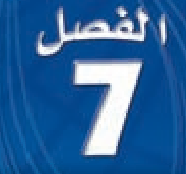 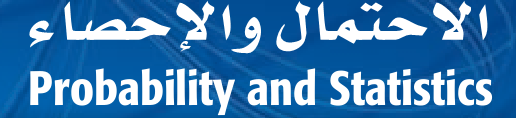 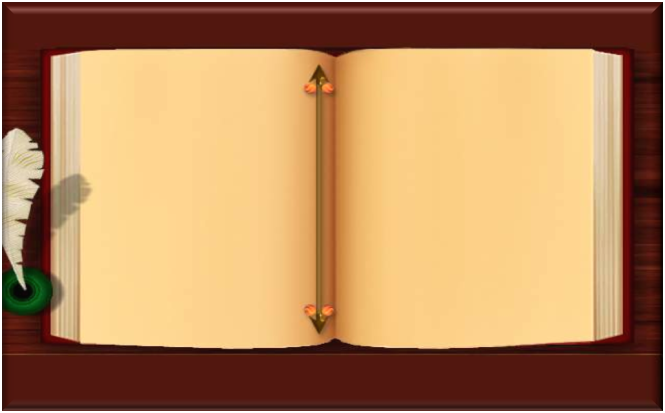 الإحصاء والأحتمالات:
الإحصاء هو ذلك الفرع من الرياضيات الذي يهتم بجمع البيانات وتحليلها لمعرفة الأنماط والاتجاهات العامة. ويعتمد الإحصاء إلى حد كبير على الاحتمالات. وتزود الطرق الإحصائيةالحكومات، والتجارة، والعلوم بالمعلومات.
وذُكر الإحصاء بالقرآن ، يقول الله تعالى : (وأحصى كلّ شيء عددا) ، وقال تعالى: (لقد أحصهم وعدّهم عددا) ، وغيرها من الآيات المباركات . وقد بادر النبي صلى الله عليه وسلم إلى الانتفاع بالإحصاء منذ عهد مبكر من إقامة دولته بالمدينة.
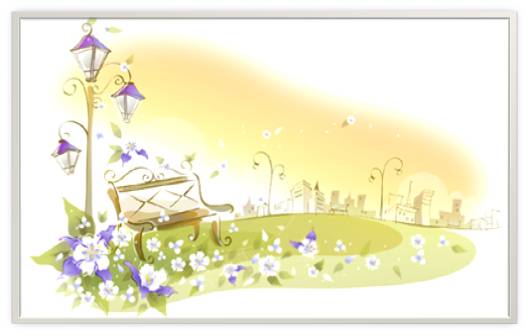 إحصائيات أعداد السكان التي تقوم بها بعض الدول لسكانها على فترات معينة ويُستخلص منها عددٍ من المعلومات الهامة التي يُستفاد منها في عملية التخطيط السليم
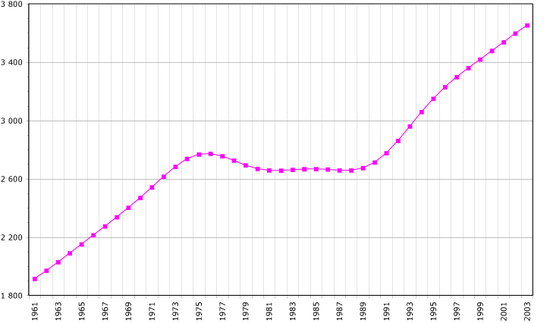 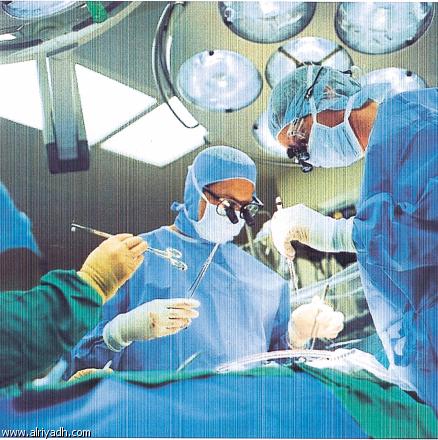 بعض الأمراض والأوبئة يُدرس اسلوب إنتشارها عن طريق الإحصاء والإحتمالات لمعرفة الطرق السليمة للحد منها مستقبلاً
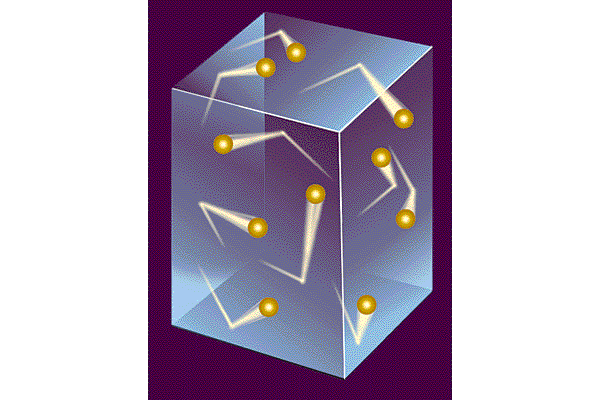 يَسْتَخْدم الفيزيائيون الإحصاء لدراسة سلوك العديد من الجزيئيات في عينة من الغاز.
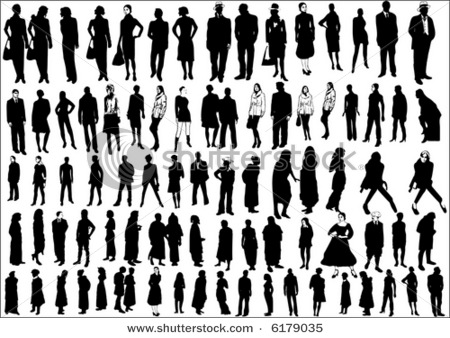 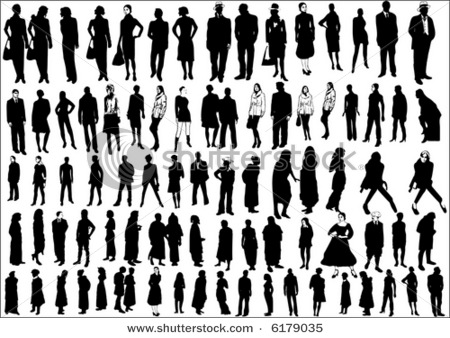 العينة : 
جزء من مجموعة كبيرة تسمى المجتمع
المجتمع
جميع الأفراد أو العناصر
1
جمع البيانات
العينات
الحصر الشامل
العينة جزء من المجتمع يختار بطريق مناسبة ، و يمثل جميع خصائص ذلك المجتمع بصدق
تتم دراسة الظاهرة على جميع أفراد المجتمع مثل التعداد السكاني
أنواع العينات
عينة عشوائية منتظمة: هي العينة التي يُختار أفرادها تبعاً لزمن معين أو فترة زمنية محددة.
عينة عشوائية بسيطة: هي العينة التي لها فرصة الاختيار نفسها كأي عينة أخرى من المجتمع .
عينة عشوائية طبقية: يُقسم المجتمع إلى فئات متماثلة غير متداخلة ثم يتم اختيار عينة من كل واحدة من هذه الفئات .
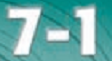 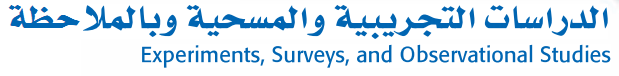 إعداد المعلمة : هند العديني
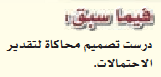 عددي أساليب جمع البيانات
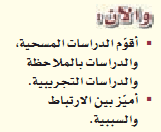 الاستقراء الإحصائي في القرآن الكريم
من المواضيع التي وردت إشارات حولها ما يسمى بالاستقراء الإحصائي (Statistical Inference). و هو من أهم المواضيع في النظرية الإحصائية الحديثة. و ينضوي تحت هذا الموضوع ما يسمى بالتقدير الإحصائي و كذلك ما يسمّى باختبار الفرضيات.
فأما ما يتعلق باختبار الفرضيات، فالأمثلة كثيرة جداً. فعلى سبيل المثال كان دأب أعداء الرسل اتهامهم بشتى أنواع التهم. كأن يقولوا عن رسولهم أنه مجنون أو ساحر أو ما إلى ذلك. وكان الرد القرآني على النقيض من ذلك، حيث يختبر ادعاءاتهم (فرضياتهم)و يدحضها بالحجة والبرهان
قال تعالى: "وَقَالُوا لَنْ تَمَسَّنَا النَّارُ إِلاَّ أَيَّامًا مَعْدُودَةً قُلْ اتخذتم عِنْدَ اللَّهِ عَهْدًا فَلَن يُّخْلِفَ اللَّهُ عَهْدَهُ أَمْ تَقُولُونَ عَلَى اللَّهِ مَا لا تَعْلَمُون بلَى مَنْ كَسَبَ سَيِّئَةً وَأَحَاطَتْ بِهِ خَطِيئَتُهُ فَأُولَئِكَ أَصْحَابُ النَّارِ هُمْ فِيهَا خَالِدُونَ".
فالإدعاء في هذه الآيات هو مقولة: لَنْ تَمَسَّنَا النَّارُ إِلاَّ أَيَّامًا مَعْدُودَةً . و قد ترجم صدق هذا الإدعاء في الفرضية الأولى و التي نصها: أَتَّخَذْتُمْ عِنْدَ اللَّهِ عَهْدًا فَلَن يُّخْلِفَ اللَّهُ عَهْدَهُ
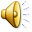 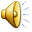 و أمّا الفرضية البديلة والتي تعني عدم صدق الإدعاء فنصها: تَقُولُونَ عَلَى اللَّهِ مَا لا تَعْلَمُونَ.
. وأمّا القرار الناتج عن اختبار الفرضيات هذه فيظهر جلياً في الآية الثانية وهو ما يعني رفض صحة الفرضية الأولى و قبول الفرضية البديلة. أو بتعبير آخر كذب ادعائهم.
والحقيقة أن المثال أعلاه يتفق تماماً مع اختبار الفرضيات من الناحية الإحصائية. حيث أنّ أيّ إدعاء يراد اختبار مدى صحته يترجم إلى فرضية محددة، ثم يترجم عكسه إلى فرضية ثانية تسمّى بالفرضية البديلة.
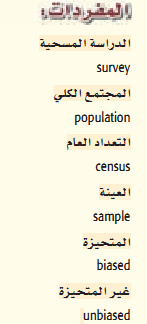 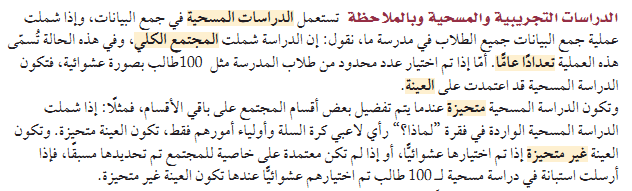 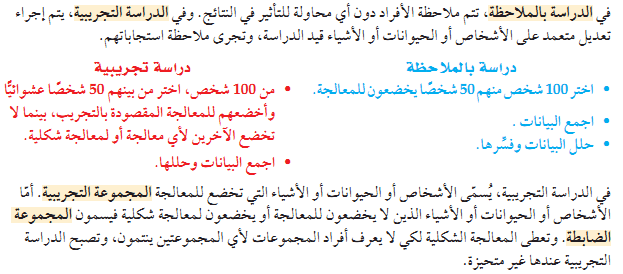 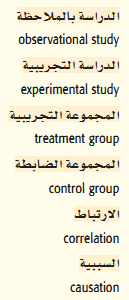 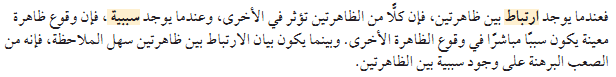 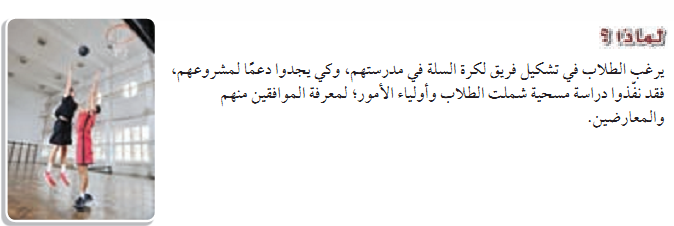 هل ستكون نتيجة الدراسة المسحية صادقة إذا لم تشمل طلاب المدرسة  جميعهم ؟
هل ستكون نتيجة الدراسة المسحية صادقة إذا تمت مقابلة الأشخاص الذين حضروا مباراة كرة القدم ؟
أنواع العينات من حيث التحيز :
عينة عشوائية ( غير متحيزة ): هي العينة التي يتم اختيارها دون تفضيل مجموعة على أخرى ، ويكون لكل فرد منها الاحتمال نفسه في الاختيار
عينة متحيزة : هي العينة التي يتم اختيارها بحيث تعطي تفضيلاً لمجموعة معينة على مجموعة أخرى .
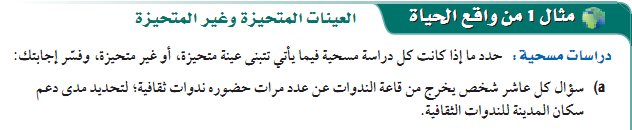 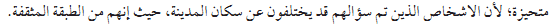 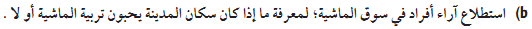 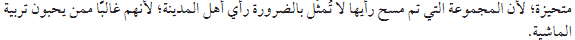 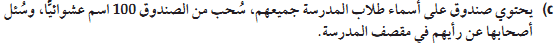 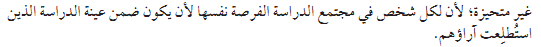 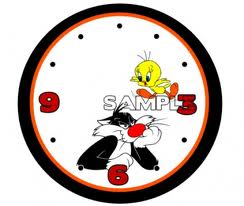 الزمن 
 دقيقة واحدة
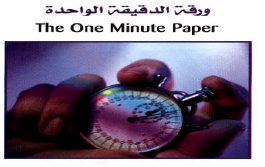 استراتيجية ورقة الدقيقة الواحدة
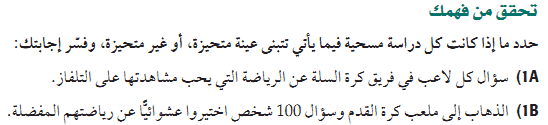 الدراسة المسحية
طرح عدة أسئلة
جميعها تقدم معلومات يمكن التوصل منها إلى استنتاجات حول المجتمع
الدراسة القائمة على الملاحظة
رصد ردود فعل على أمر أو موقف ما
التجربة
رصد نتائج أو رد فعل لموقف مصطنع
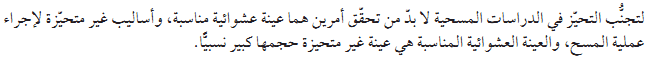 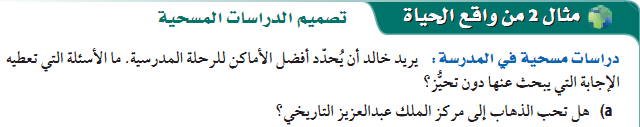 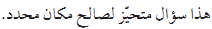 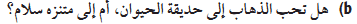 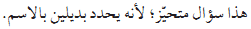 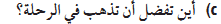 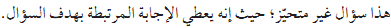 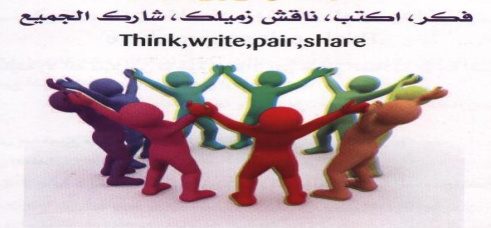 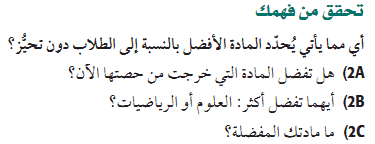 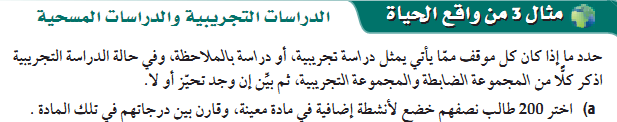 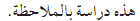 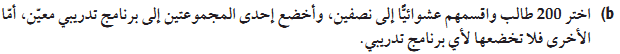 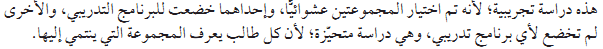 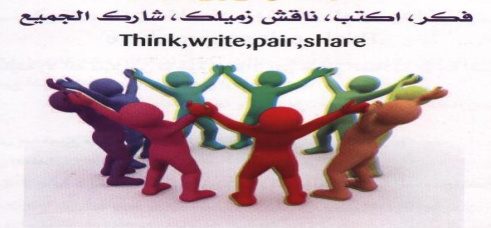 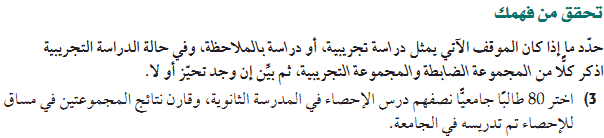 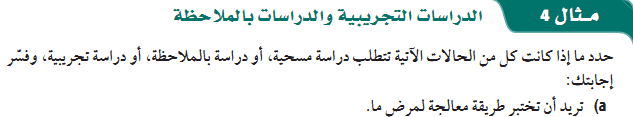 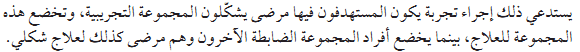 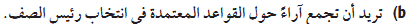 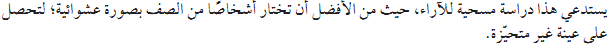 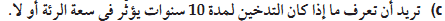 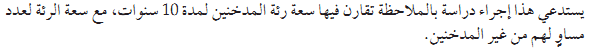 استراتيجية الرؤوس المرقمة
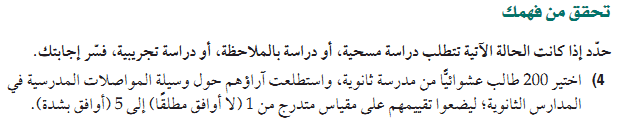 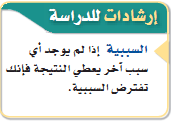 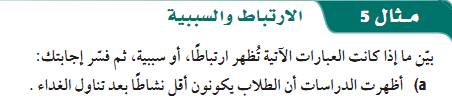 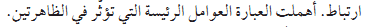 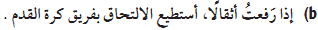 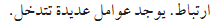 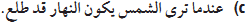 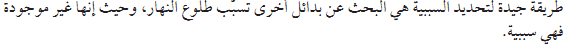 استراتيجية الرؤوس المرقمة
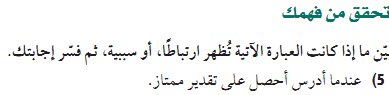 فردي
التدريب
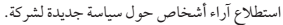 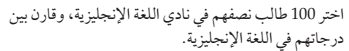 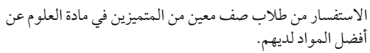 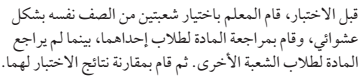 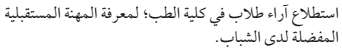 فردي
التقويم
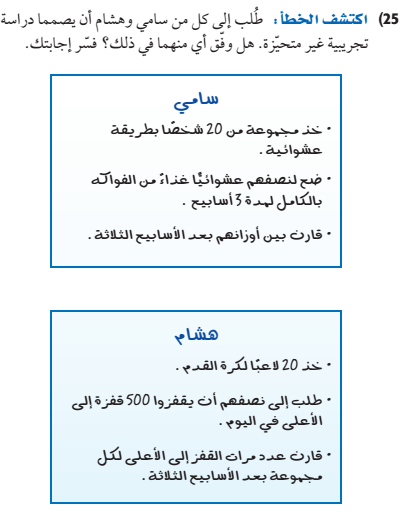